Утверждены приказомМинистра образования и наукиРеспублики Казахстанот 13 июля 2009 года № 338
с изменениями 31.03.2022
НАЧАЛЬНЫЕ, ОСНОВНЫЕ СРЕДНИЕ И ОБЩИЕ СРЕДНИЕ ОБРАЗОВАТЕЛЬНЫЕ ОРГАНИЗАЦИИ

ДОЛЖНОСТНАЯ ИНСТРУКЦИЯ ДИРЕКТОРА
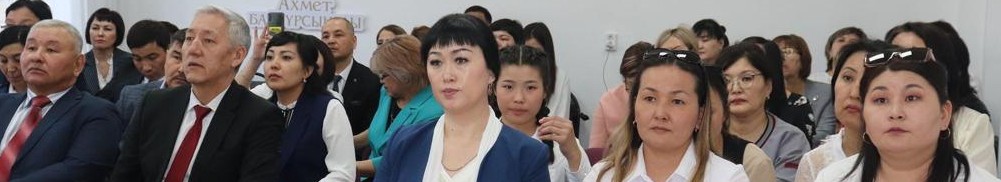 ДИРЕКТОР КГУ «Школа-лицей №66»: Мисюрина Наталья Михайловна
Информация о должности
Директор руководствуется в своей деятельности приказами, рабочими распоряжениями и рекомендациями отдела образования. 

Директор назначается на должность на конкурсной основе  в соответствии с Правилами назначения на должность, освобождения от должностей первых руководителей и педагогов государственных организаций образования № 432 от 22.11.2021

В случае временного отсутствия директора его обязанности возлагаются на заместителя директора. 

Директор работает в режиме ненормированного рабочего дня, 
исходя из 40-часовой рабочей недели.
Государственный орган – Отдел образования города
Полное наименование должности - Руководитель (директор, заведующий) (начального, основного среднего и общего среднего) организации образования
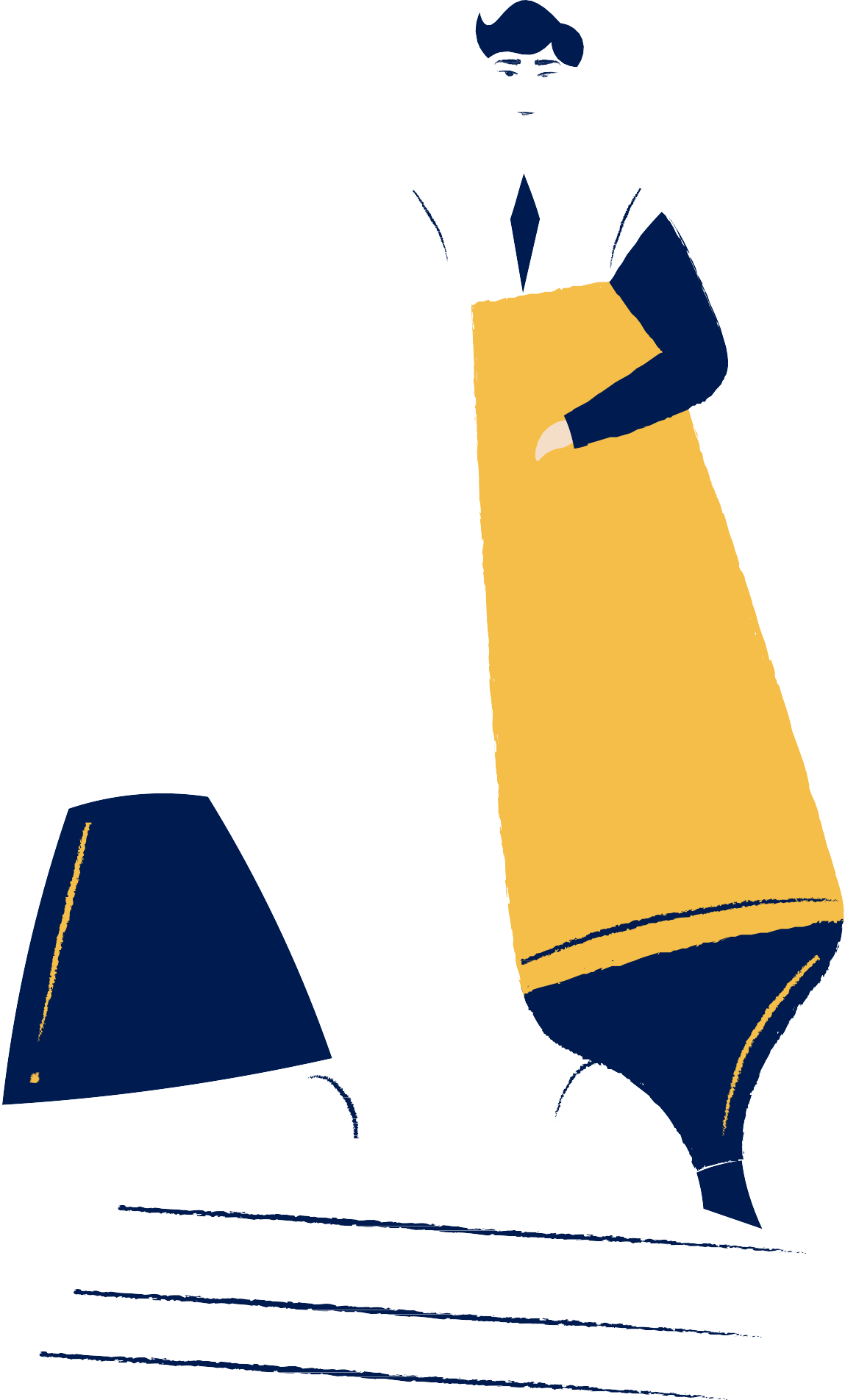 Директор руководствуется в своей работе следующими законами и НПА
Конституцию Республики Казахстан,
 Трудовой Кодекс Республики Казахстан, 
  законы Республики Казахстан "Об образовании", 
  "О статусе педагога",
  "О противодействии коррупции",
  "О языках в Республике Казахстан", 
 "О государственном имуществе" и иные нормативные правовые акты, определяющие направления и перспективы развития образования
Основные задачи
руководство деятельностью организации образования в соответствии с ее уставом и законодательством РК

реализация государственного общеобязательного стандарта совместно с педагогическим и методическим советом
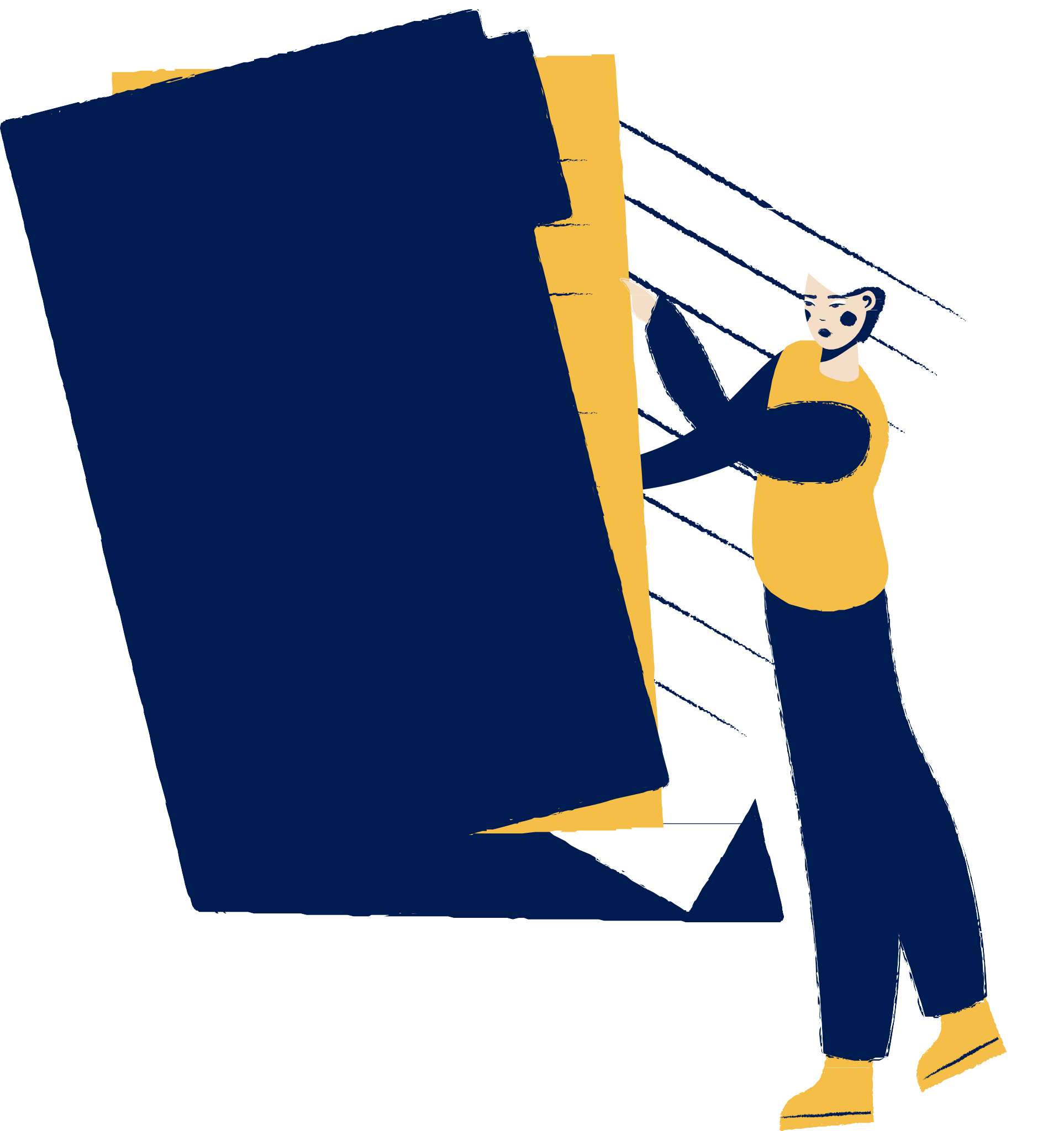 Квалификация директора
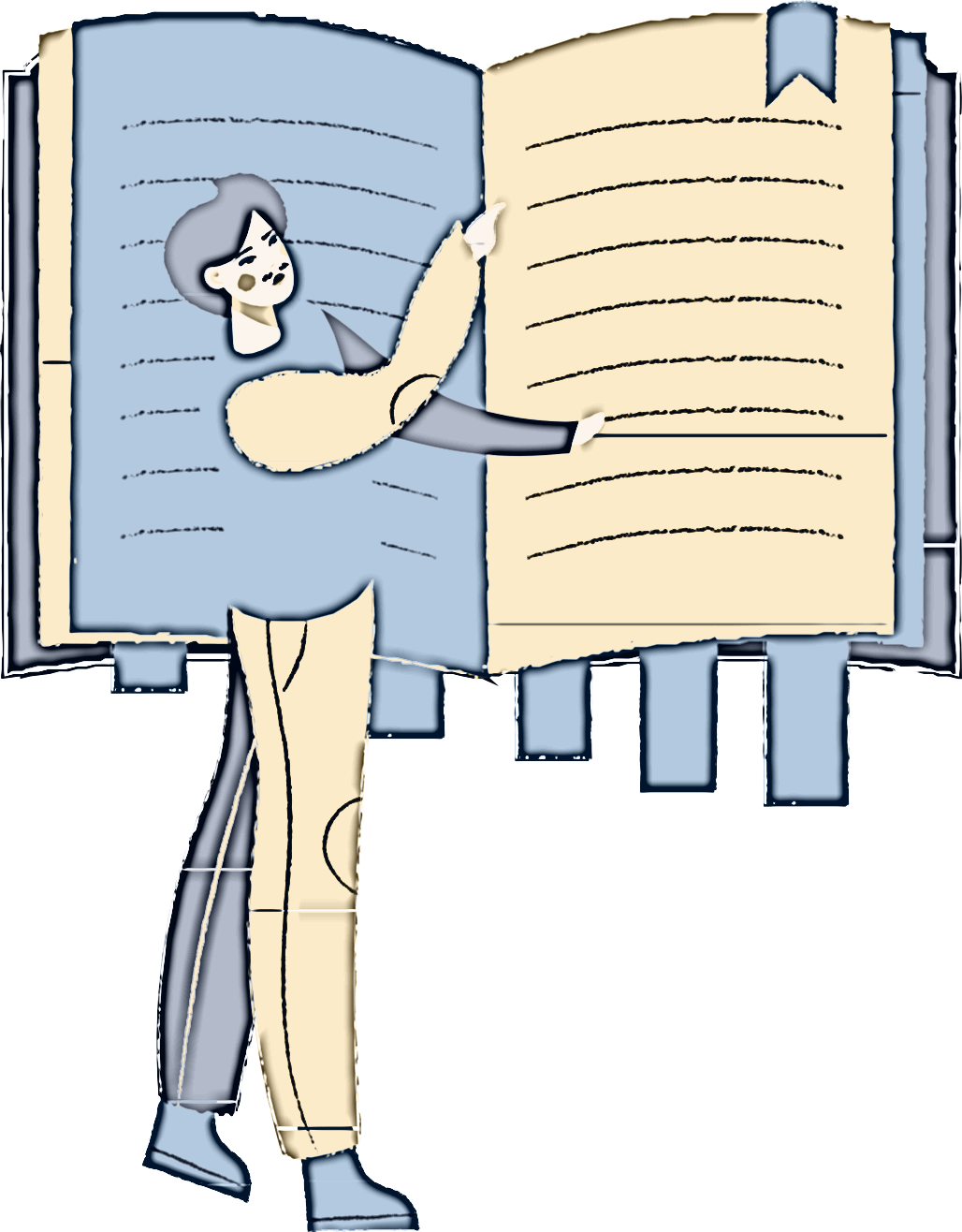 Практический опыт
- стаж педагогической работы не менее 5 лет, в том числе последние 2 года непрерывного педагогического стажа, стаж в должности заместителя руководителя или в должности руководителя организации среднего образования не менее 2 лет;
- При осуществлении педагогической деятельности, наличие первой или высшей квалификационной категории педагога, или квалификационной категории педагога – эксперта или педагога – исследователя, или педагога – мастера; либо наличие квалификационной категории "заместитель руководителя третьей квалификационной категории" или "заместитель руководителя второй квалификационной категории", или "заместитель руководителя первой квалификационной категории" организации образования либо квалификационной категории "руководитель-организатор" или "руководитель-менеджер", или "руководитель-лидер";
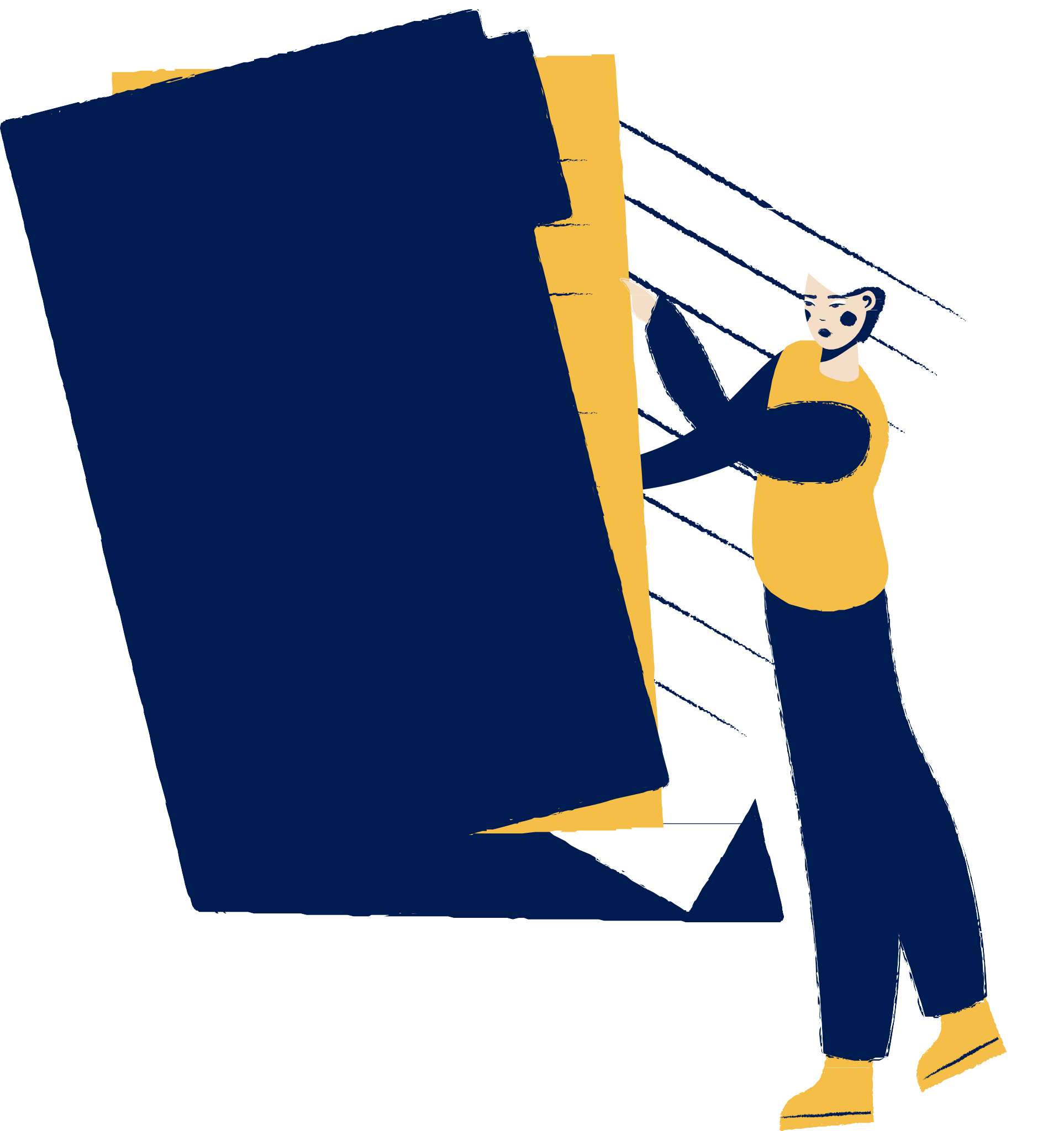 Должностные обязанности
руководит деятельностью организации образования в соответствии с ее уставом и в соответствии с настоящими Квалификационными характеристиками;
организует реализацию государственного общеобязательного стандарта совместно с педагогическим и методическим советом;
 руководит педагогическим советом;
утверждает Программу развития школы, план учебно-воспитательной работы, рабочие учебные планы и программы, план внутришкольного контроля, план воспитательной работы;
формирует и совершенствует научно - методическую и материально-техническую базу организации образования;
организует и совершенствует методическое обеспечение учебно-воспитательного процесса;
обеспечивает развитие современных информационных технологий;
организовывает и контролирует процесс проведения дистанционного обучения, утверждает откорректированную учебную программу дистанционного обучения для всех классов и расписание занятий;
содействует деятельности педагогических организаций, методических объединений, детских организаций;
формирует контингент учащихся, воспитанников в соответствии с лицензией на правоведения образовательной деятельности, обеспечивает социальную защиту обучающихся и воспитанников;
защищает законные права и интересы (личные, имущественные, жилищные, трудовые и иные) воспитанников из числа детей-сирот и детей, оставшихся без попечения родителей, принимает меры по созданию им условий для поддержания родственных связей;
Должностные обязанности
обеспечивает условия содержания и проживания воспитанников и обучающихся с учетом норм, установленных законодательством Республики Казахстан;
создает условия безопасности жизни и здоровья обучающихся (воспитанников) и работников организации образования во время учебно-воспитательного процесса;
создает условия для организации воспитания и обучения детей с особыми образовательными потребностями;
обеспечивает психолого-педагогическое сопровождение детей и родителей в вопросах воспитания и развития ребенка с особыми образовательными потребностями;
организует работу и контроль по обеспечению питанием, (медицинским обслуживанием в рамках обязательств школы) учащихся в целях охраны и укрепления их здоровья; 
распоряжается имуществом и средствами организации образования в установленном законодательством порядке, представляет ежегодный отчет о поступлениях и расходовании финансовых средств;
представляет ежегодный отчет о деятельности организации, в том числе о поступлении и расходовании финансовых и материальных средств, перед попечительским советом и родительской общественностью;
обеспечивает учет, сохранность и пополнение учебно-материальной базы в соответствии с нормативными требованиями, отвечает за соблюдение правил внутреннего трудового распорядка, санитарно-гигиенического режима, безопасности и охраны труда;
Должностные обязанности
осуществляет подбор и расстановку педагогов и вспомогательного персонала, утверждает, штатное расписание и должностные обязанности работников, создает условия для повышения их профессиональной компетентности; 
владеет компьютерной грамотностью, информационно-коммуникационными технологиями; 
организует процедуру аттестации и присвоения (подтверждения) квалификационной категории педагогов;
представляет работников и педагогов организации образования, имеющих высокие показатели и достижения, к поощрениям;
руководит Советом по педагогической этике, налагает взыскания в пределах своей компетенции с учетом рекомендации Совета по педагогической этике; 
 налагает взыскания в пределах своей компетенции на других работников школы;
осуществляет связь с общественностью, координирует работу с родителями (лицами их заменяющими), попечительским советом;
представляет организацию образования в государственных и иных организациях, обеспечивает подготовку и представление отчетности;
работает над собственным профессиональным развитием, в том числе в области менеджмента;
прививает антикоррупционную культуру, принципы академической честности среди обучающихся, воспитанников, педагогов и других работников;
отвечает за качество предоставления образовательных услуг.
Права директора:
Принимать управленческие решения
Издавать приказы, давать и отменять  распоряжения
Вносить изменения в организацию УВП (менять расписание, отменять занятия и т.п.)
Заключать договоры
Поощрять и привлекать к дисциплинарной ответственности
Делегировать полномочия, выдавать доверенность
Проводить прием работ, выполненных по заказу ОО различными исполнителями
Требовать от сотрудников выполнения норм и требований профессиональной и педагогической этики
Повышать свою квалификацию
Утверждать в порядке своих полномочий нормативно-правовую документацию, не противоречащую законодательству РК, регламентирующую деятельность организации образования.
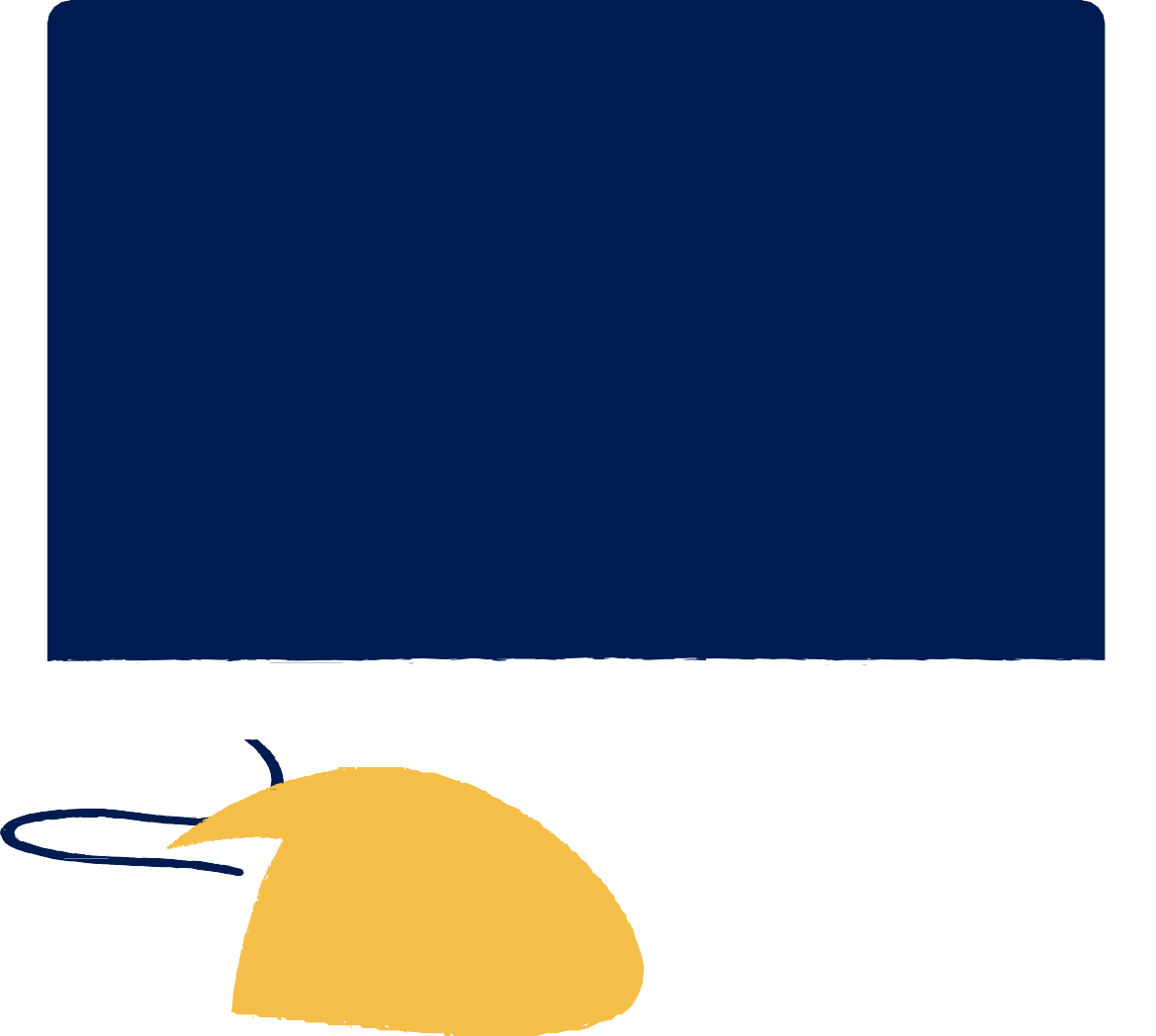 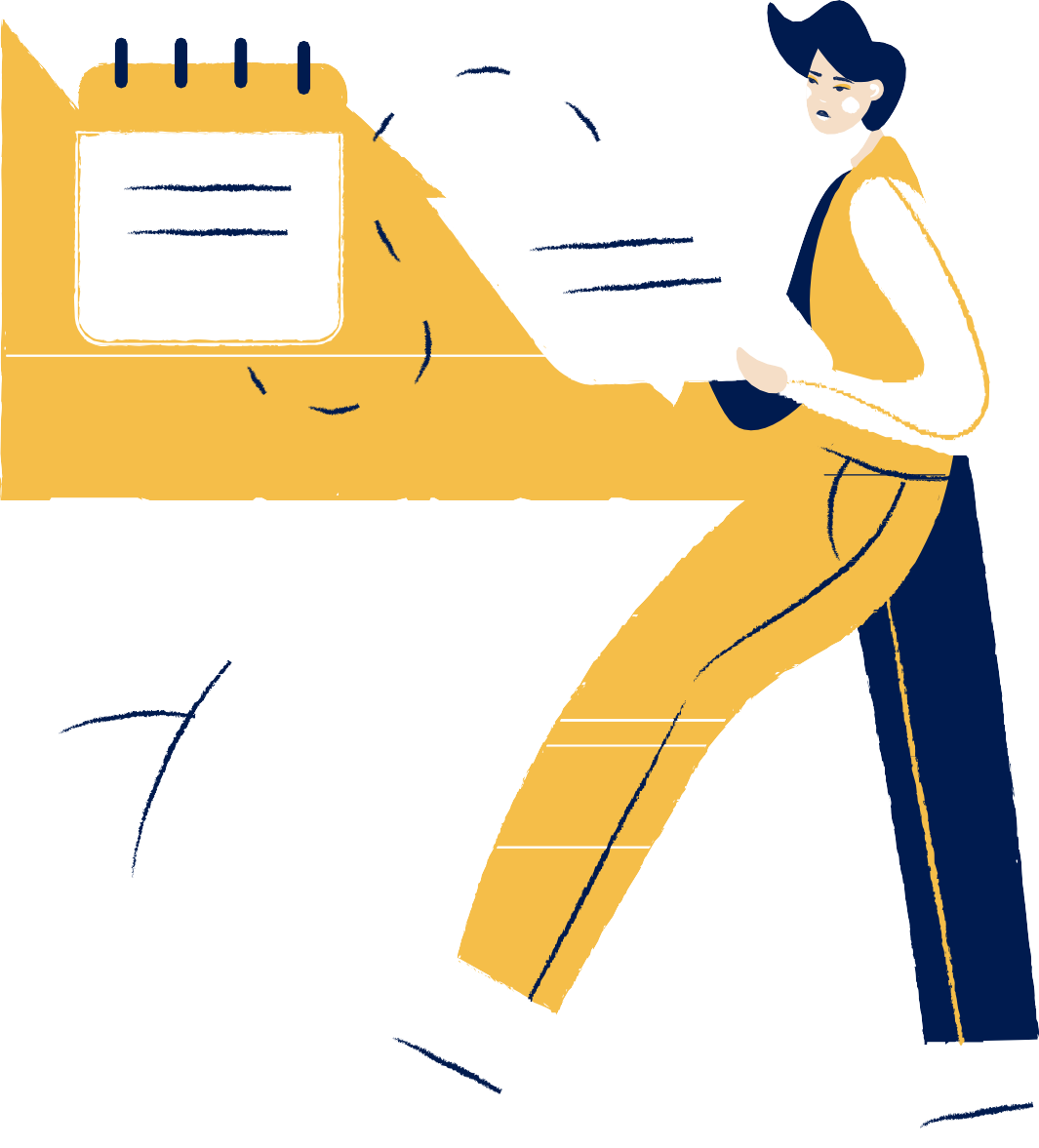 Ответственность директора
Реализация ГОСО
Повышение уровня квалификации педагогов
Жизнь и здоровье обучающихся
Организация питания
Качество Учебно-воспитательного процесса
Соблюдение прав и свобод обучающихся и работников. 
Финансово-хозяйственная деятельность
Санитарно-гигиеническое состояние ОО
Соблюдение правил пожарной безопасности, охраны труда
Качество предоставления государственных услуг
Материальная ответственность
Соблюдение антикоррупционного стандарта 
Неисполнение и ненадлежащее исполнение трудовых обязанностей.
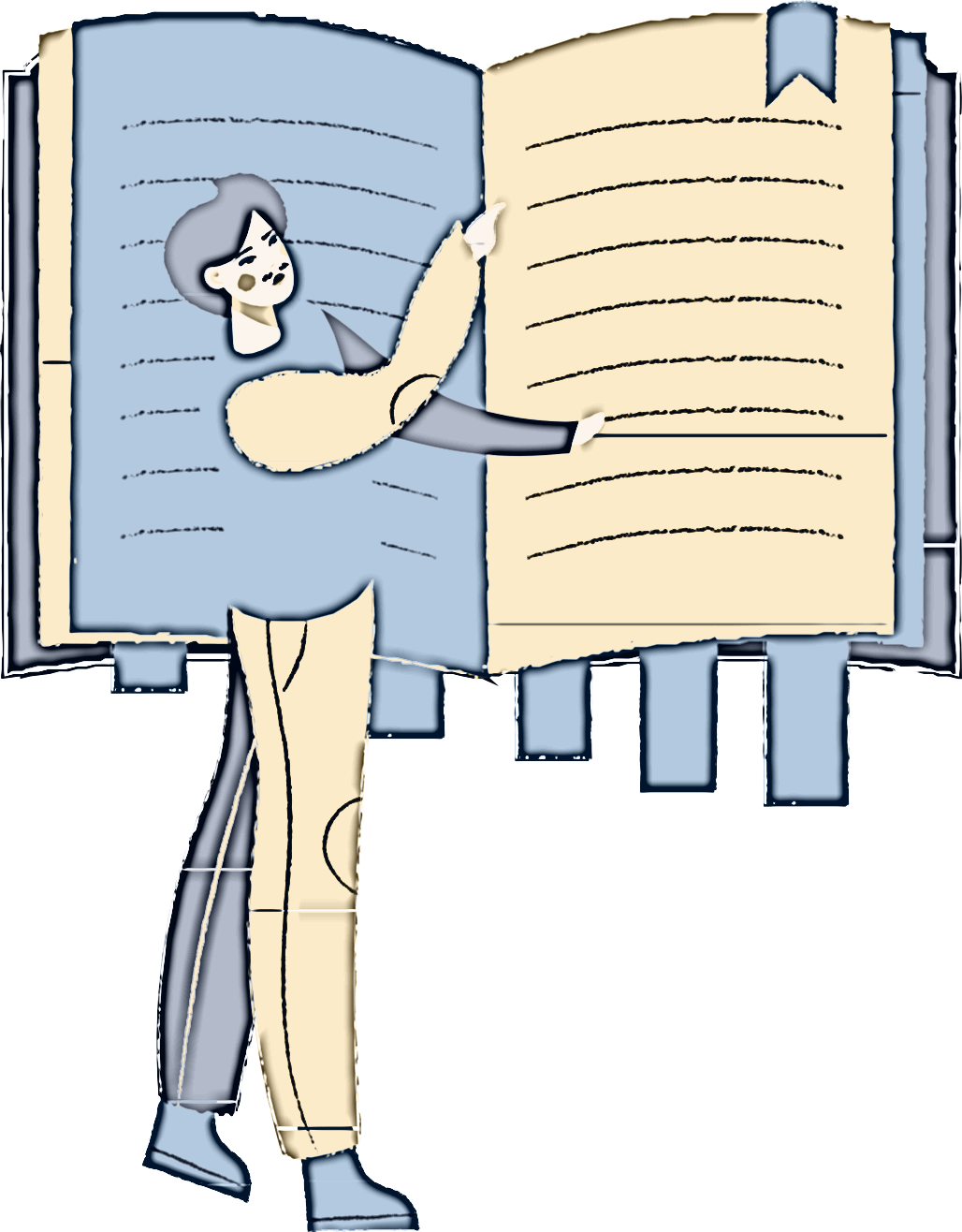